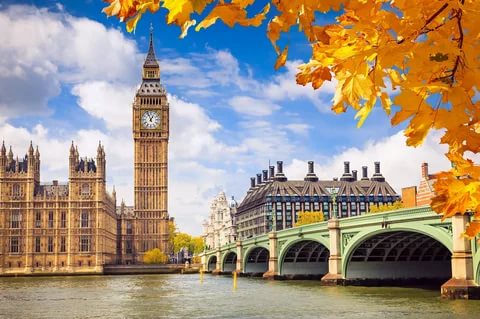 Аудандық ағылшын тілі пәні мұғалімдерімен тәжірибе алмасу мақсатында өткізілетін шебер - сынып
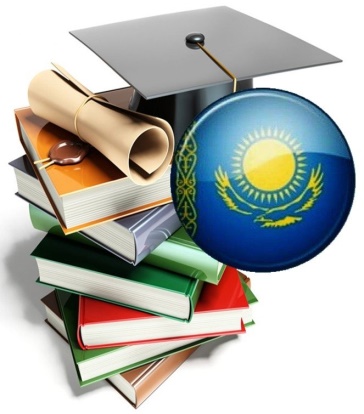 Алматы облысы
Жамбыл ауданы
«Бастауыш сынып оқушыларына ағылшын тілін үйретуде электронды оқулықты қолданудың тиімділігі»
Б.Қыдырбекұлы атындағы орта мектебінің ағылшын тілі пәні мұғалімі   Жухан Ақгүл
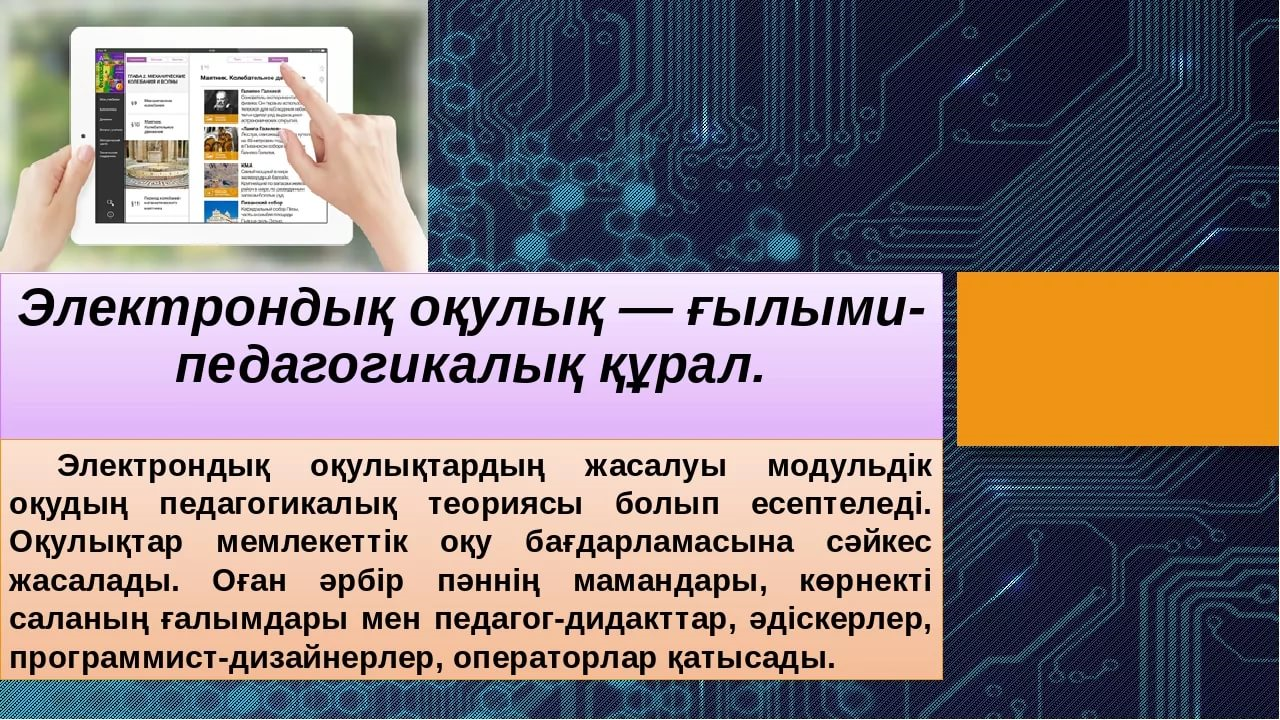 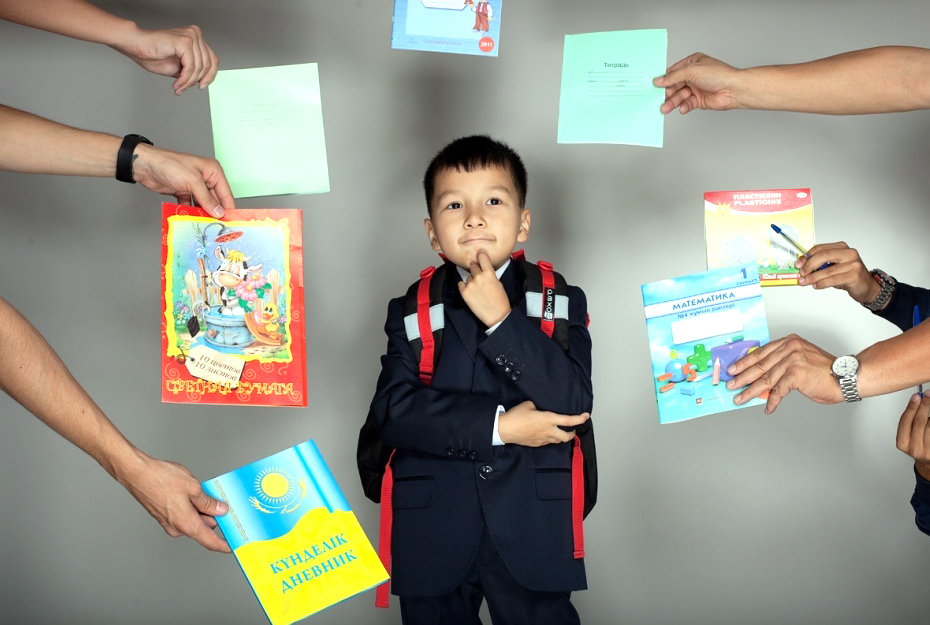 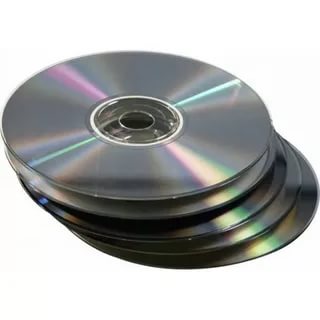 Ағылшын тілі пәні бойынша қолданыстағы оқулықтар
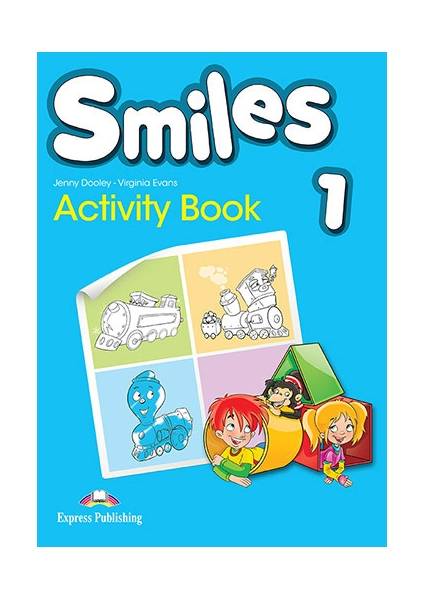 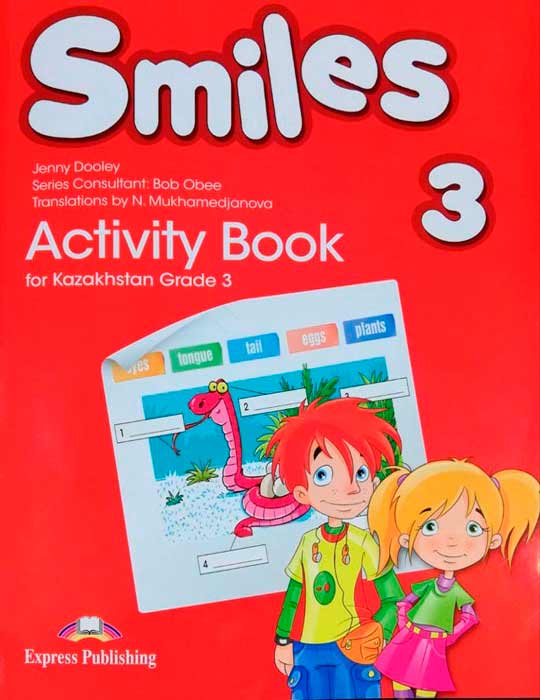 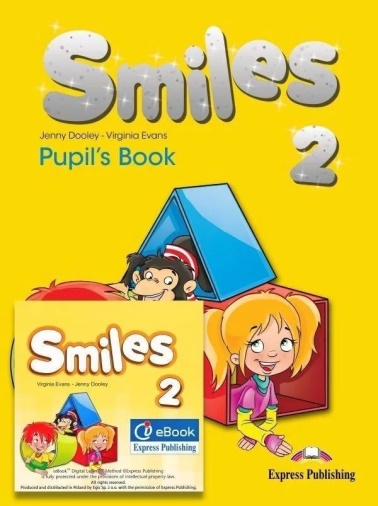 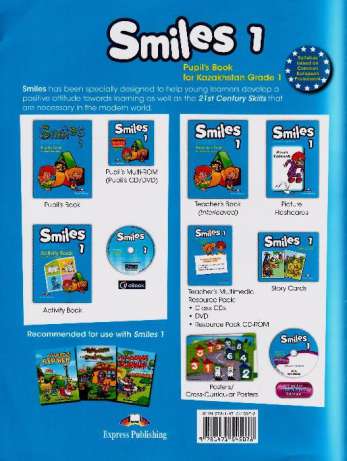 «Smiles 2» электронды оқулығына тоқталайық
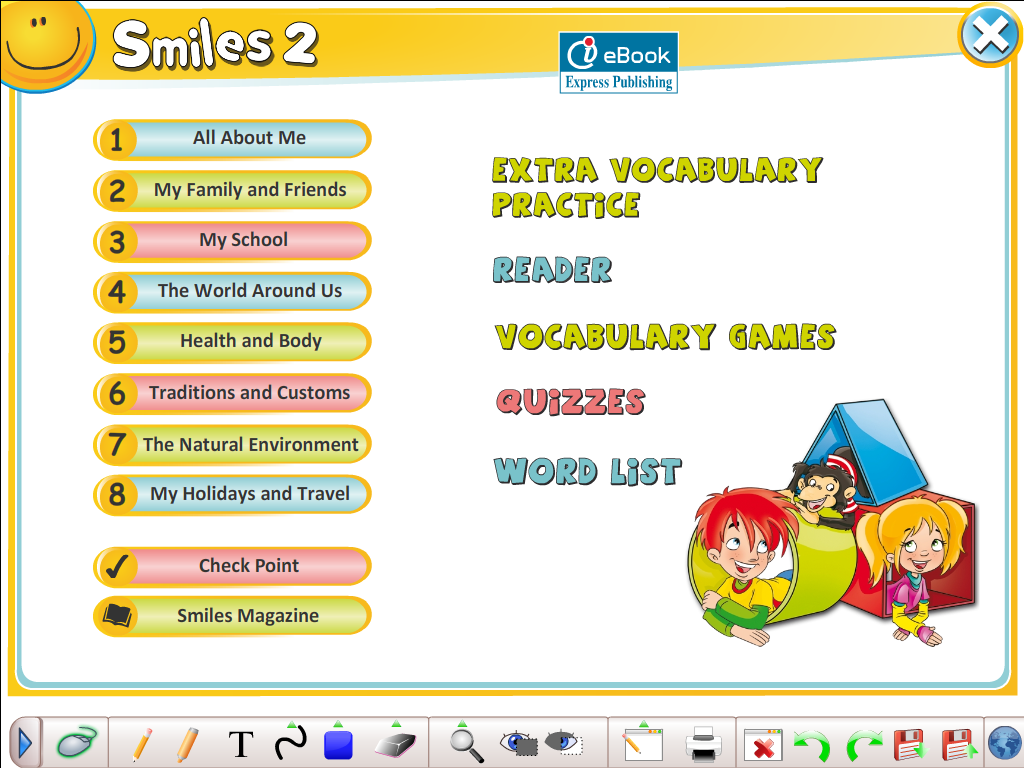 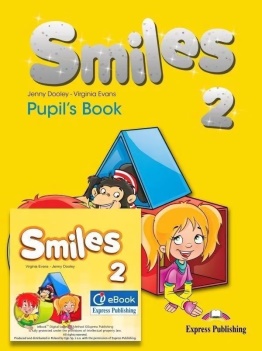 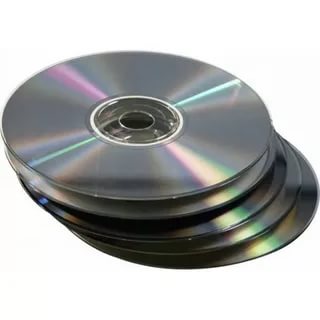 Әр термин үш тілде берілген және тыңдалымы бар
Жаңа сөздер суретімен берілген және оқушы бірнеше рет қалаған уақытында тыңдап қайталай алады
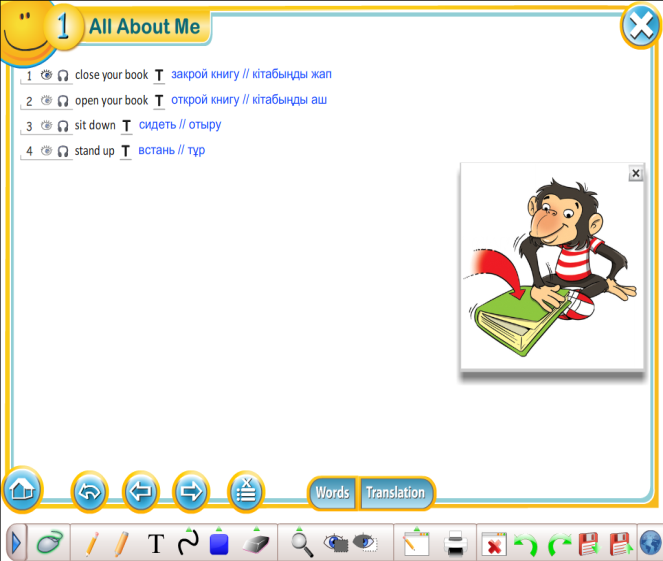 Әр модульде жаңа сөздер оқушы есіне жылдам сақталып қалуы үшін көңілді әуенмен әндер мәтінімен берілген
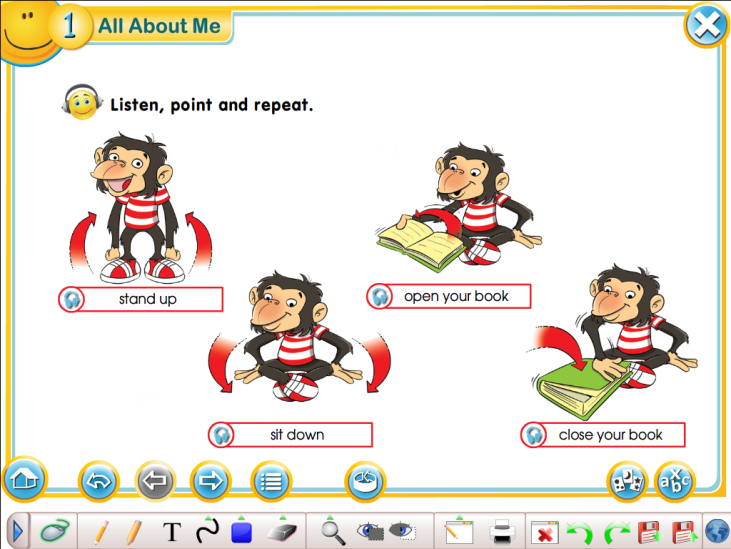 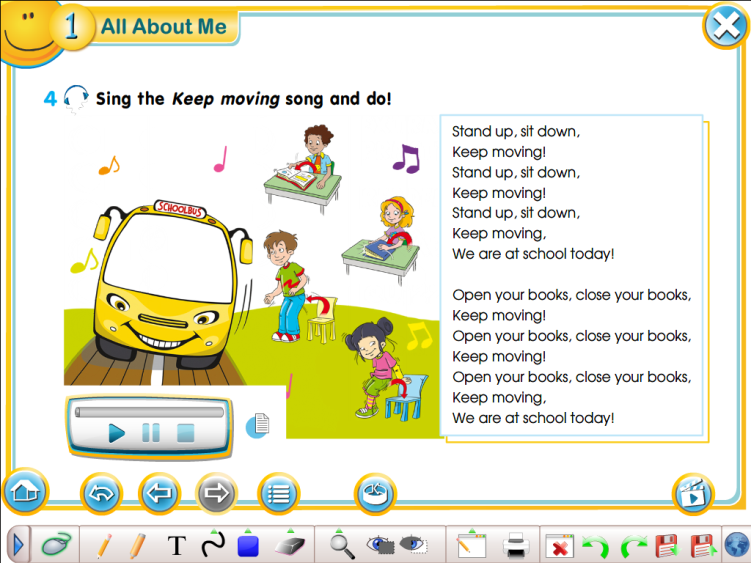 Әр модульде жаңа сөздер мен суреттерді сәйкестендіру тапсырмалары берілген
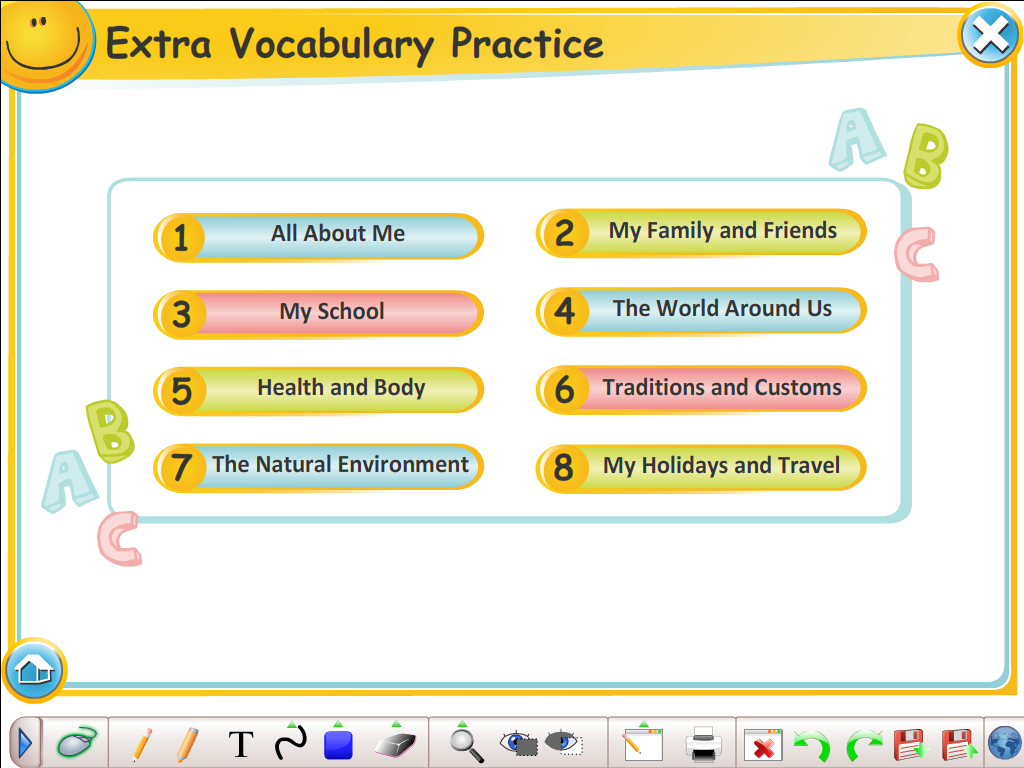 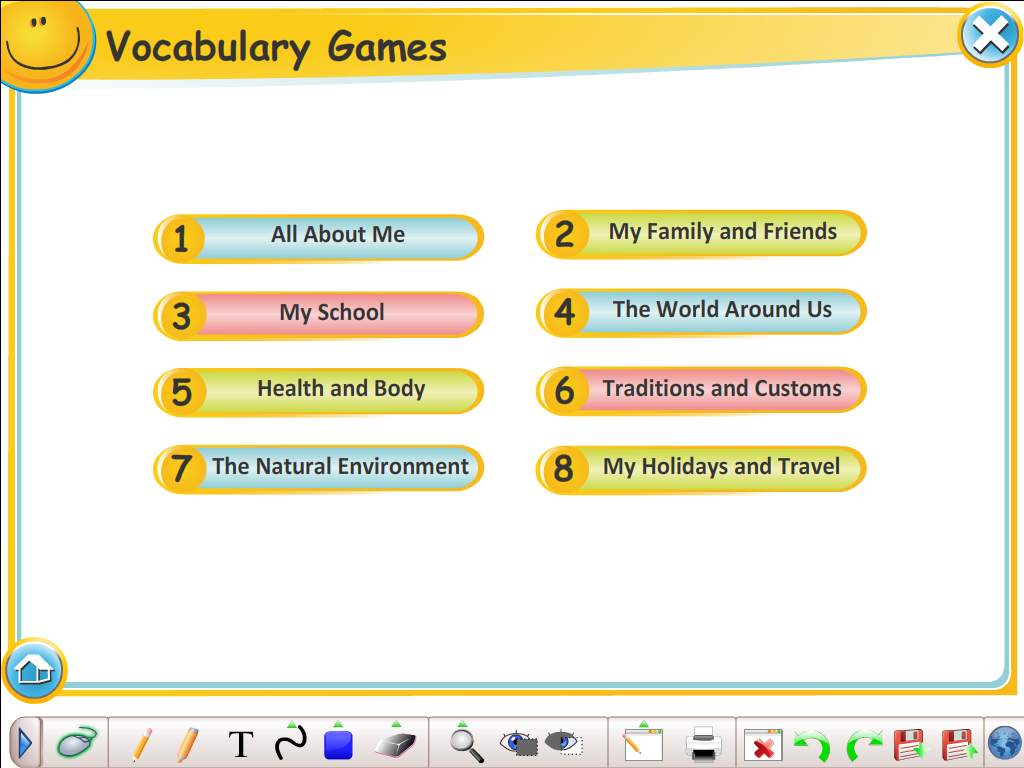 Vocabulary games
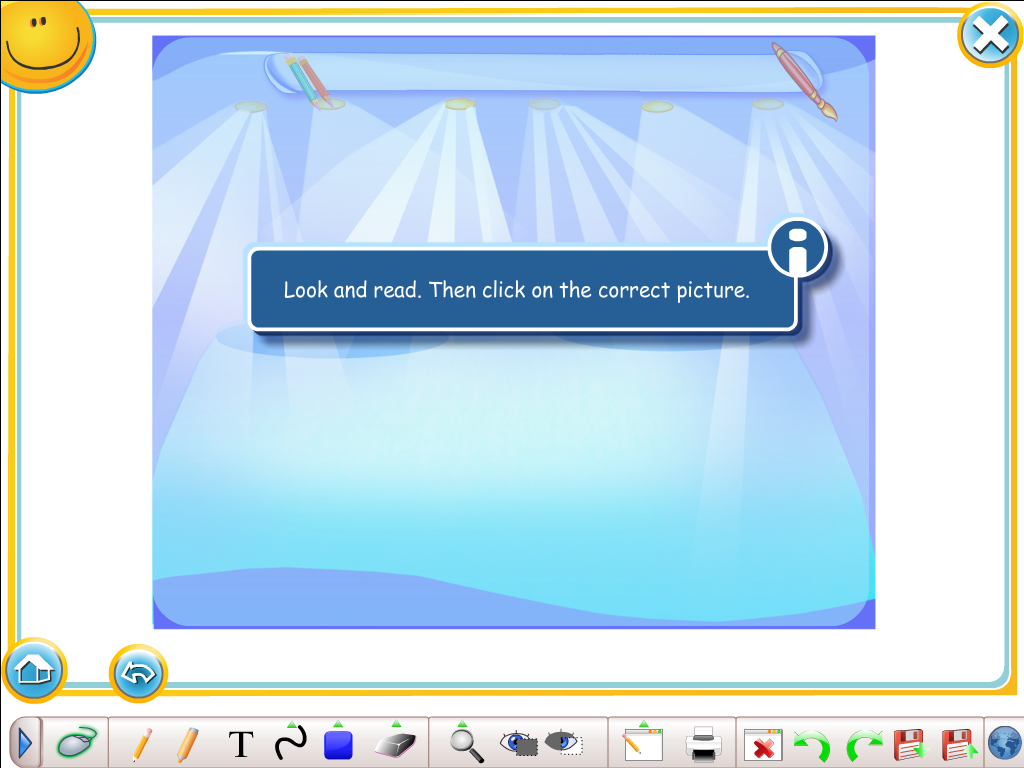 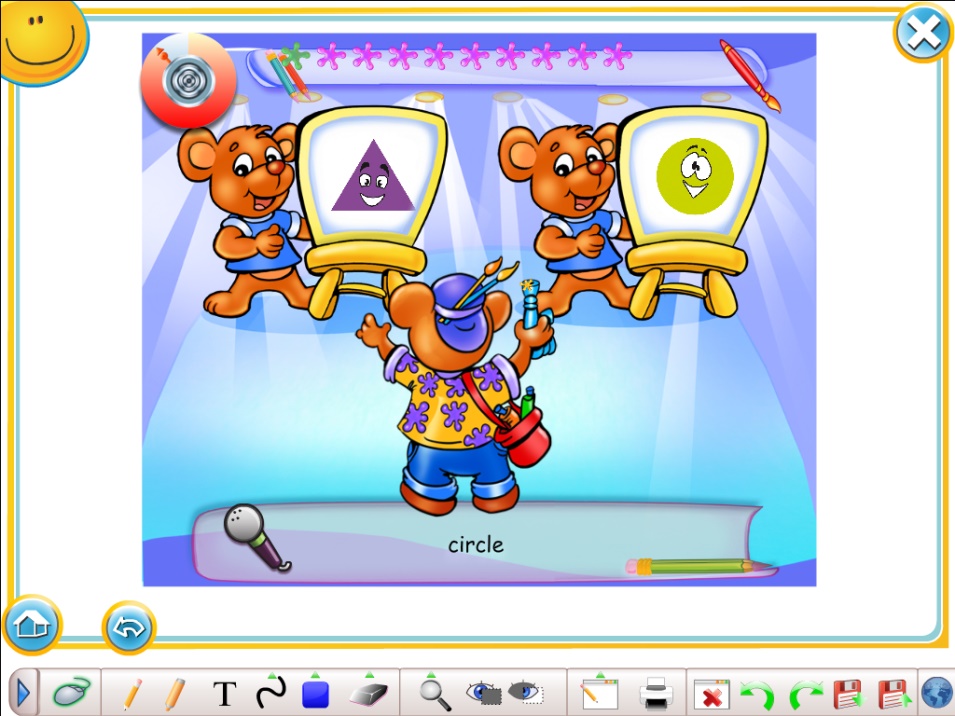 Quizzes
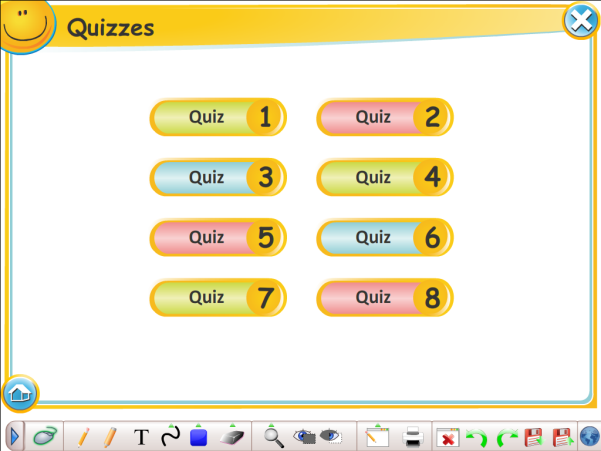 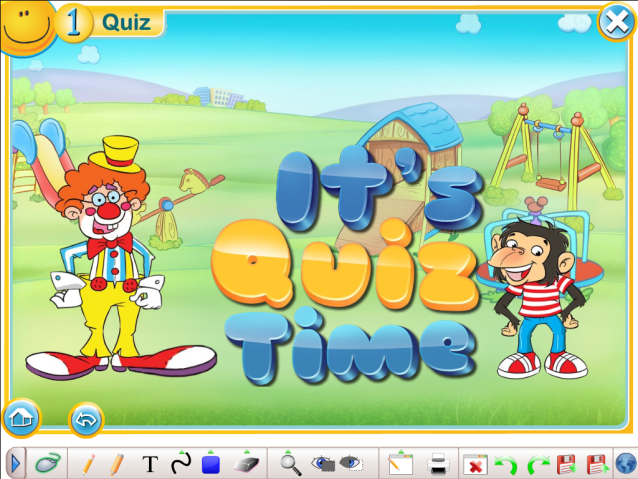 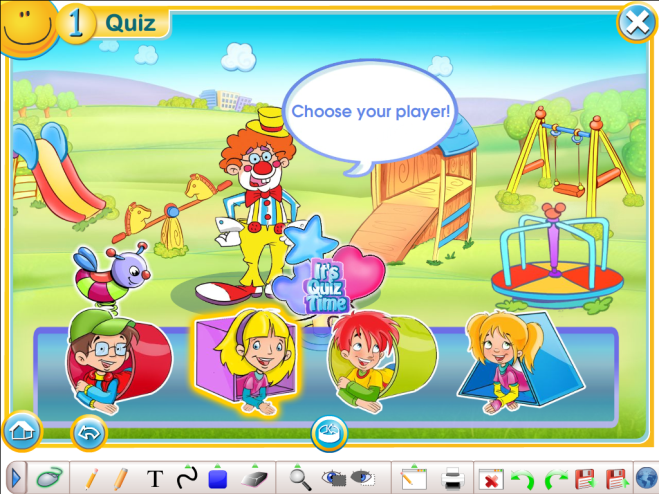 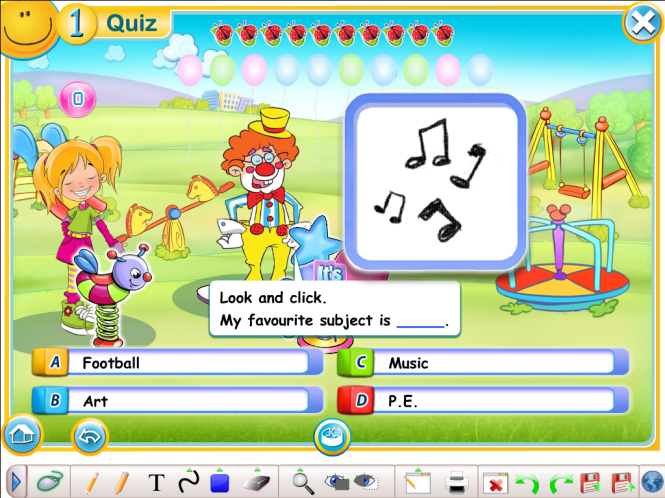 World list
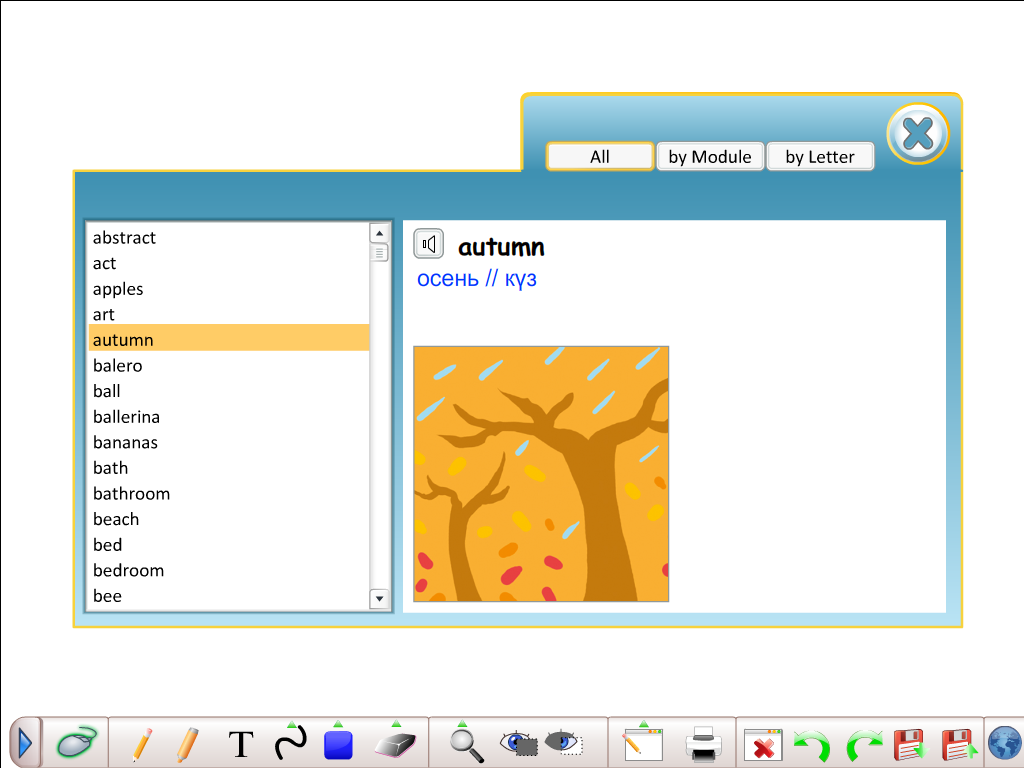 Check point
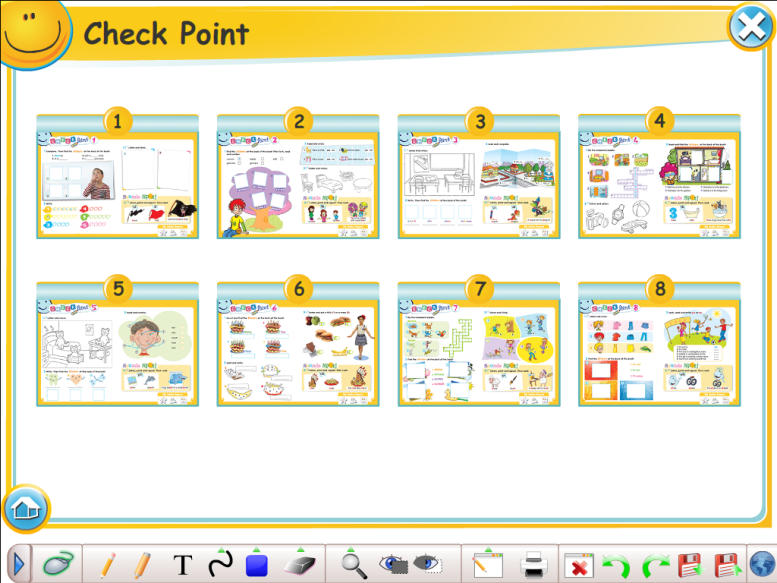 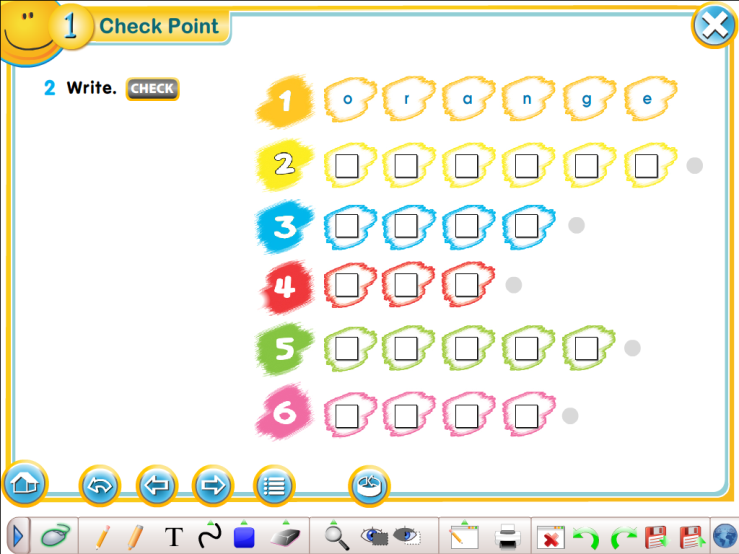 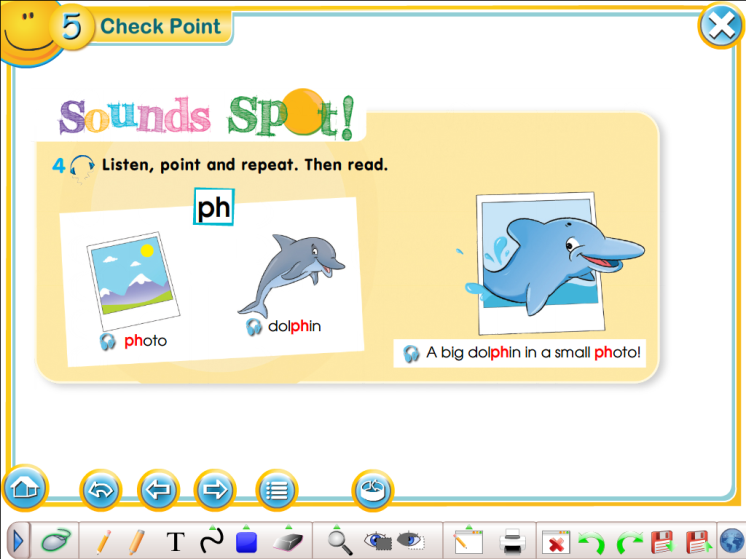 Smiles Magazine
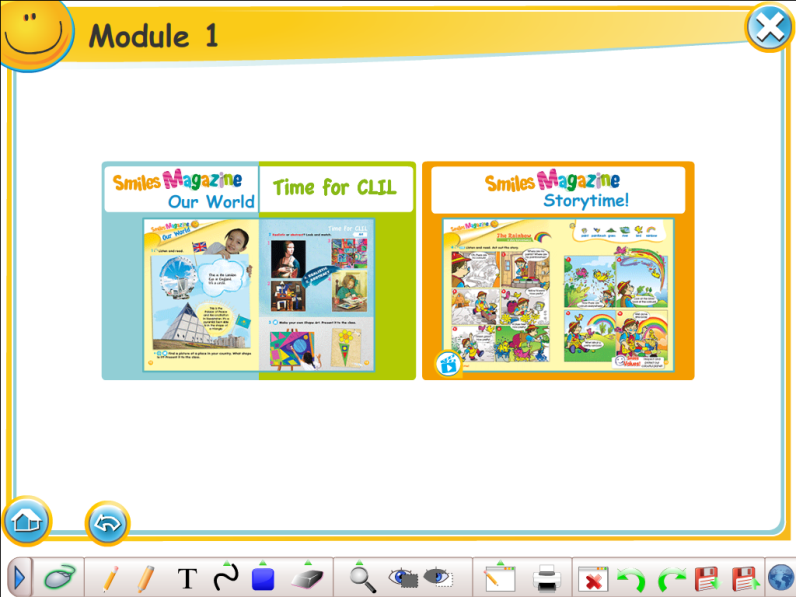 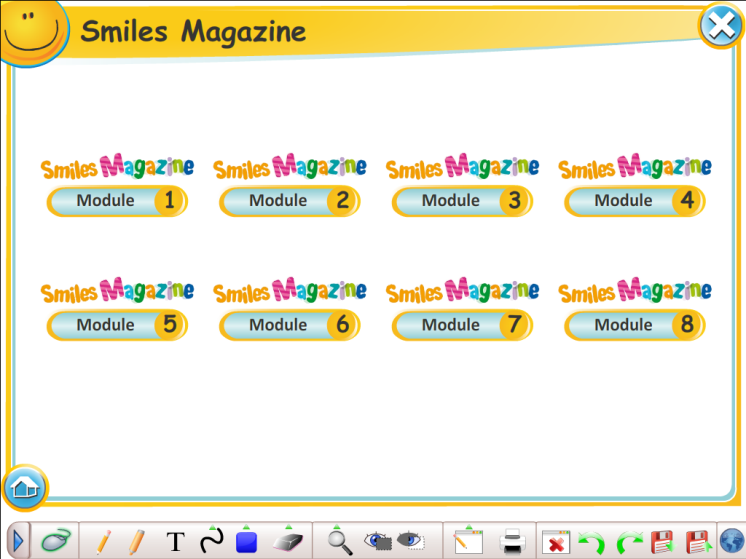 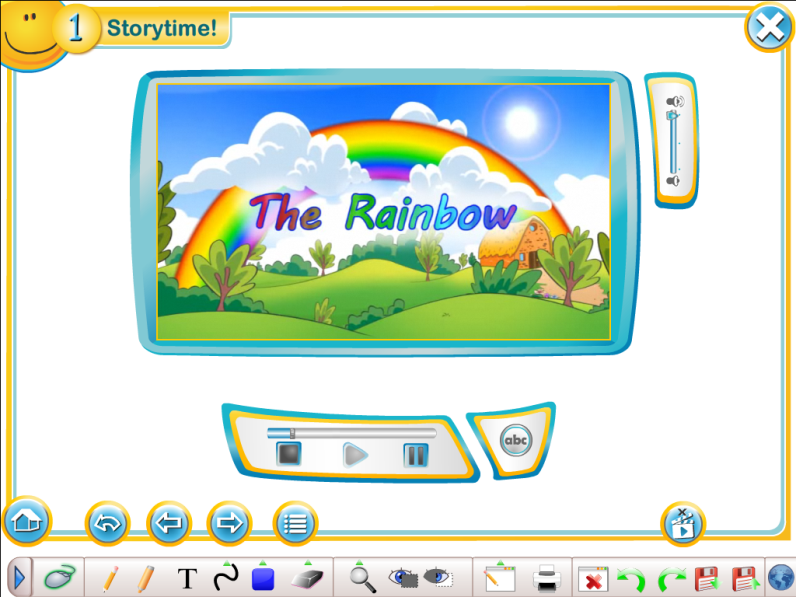 Электронды оқу-құралдарының тиімді жақтары:
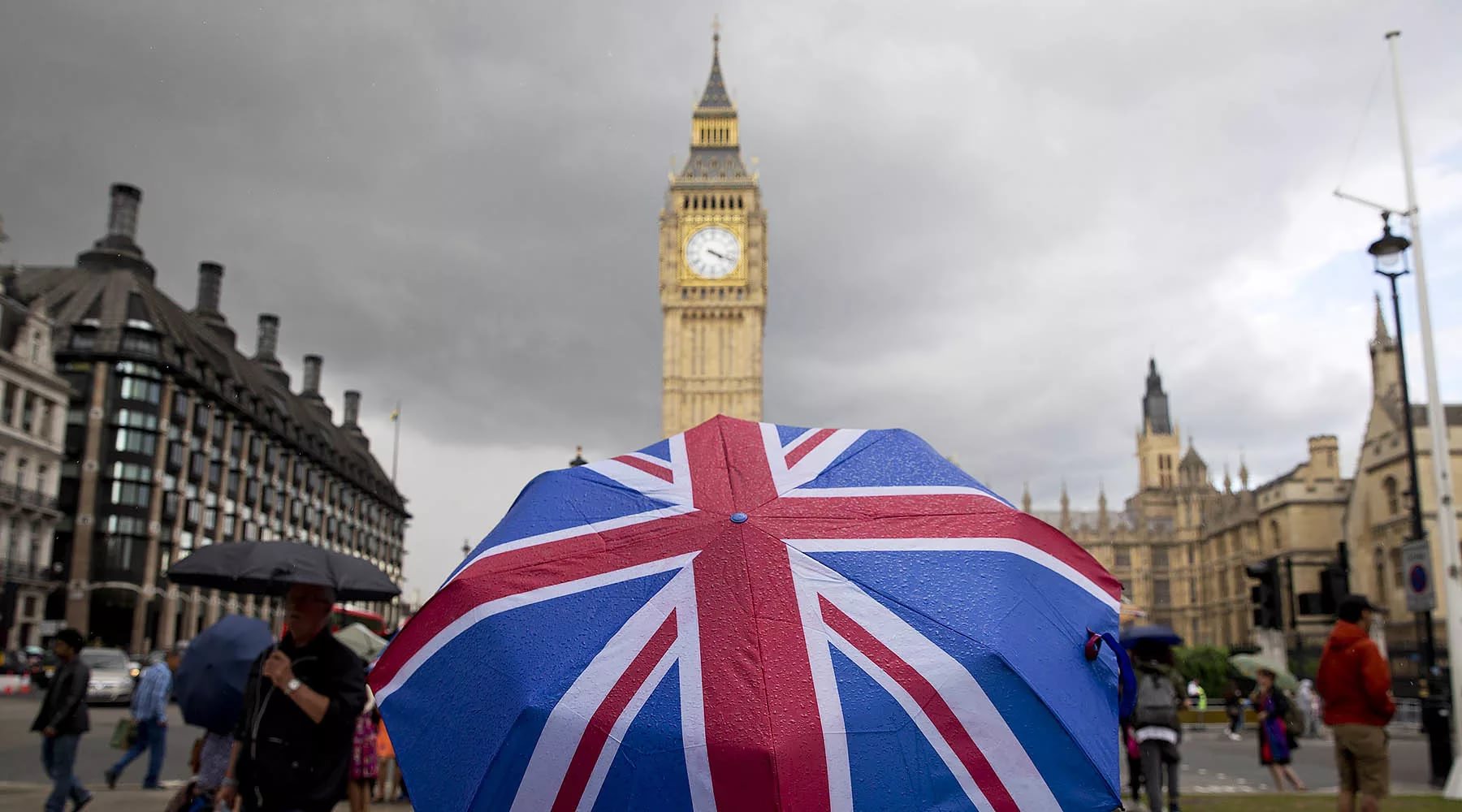 Thank you for your attention colleagues!